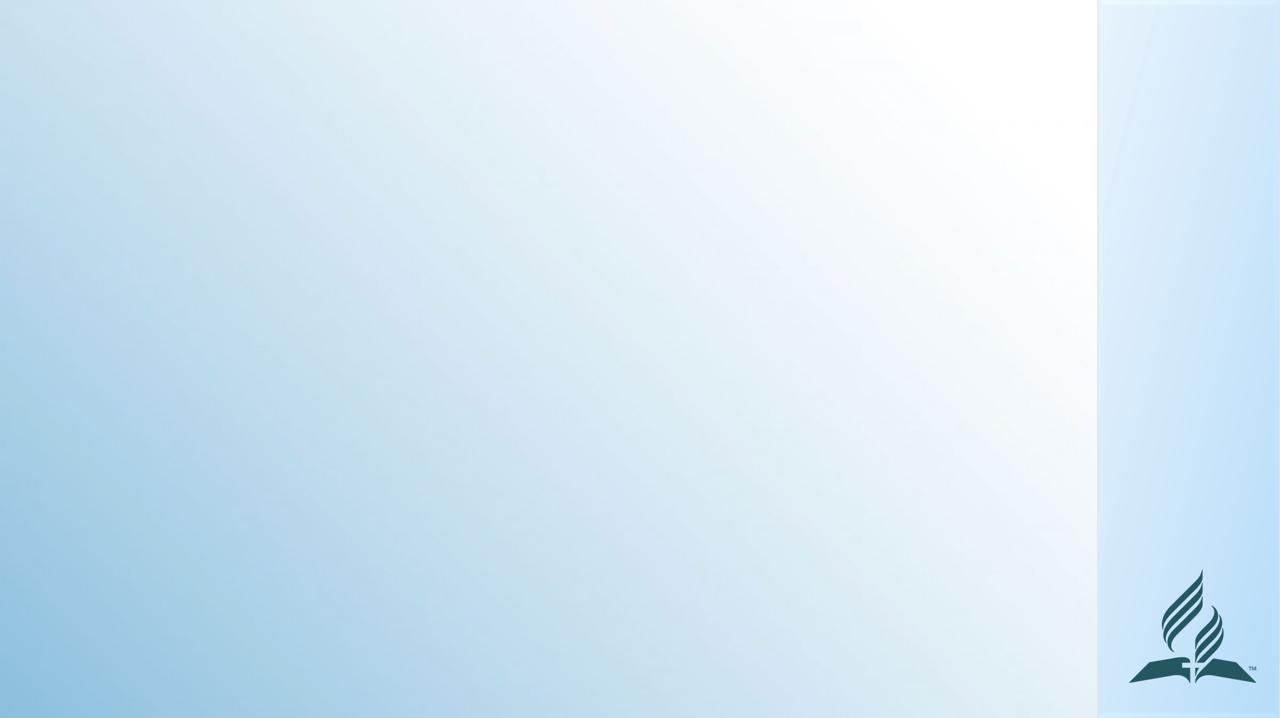 Неделя возрождения и молитвы 

«БОЖЬЯ РАСТУЩАЯ ЦЕРКОВЬ»
Евро-Азиатский дивизион
2024
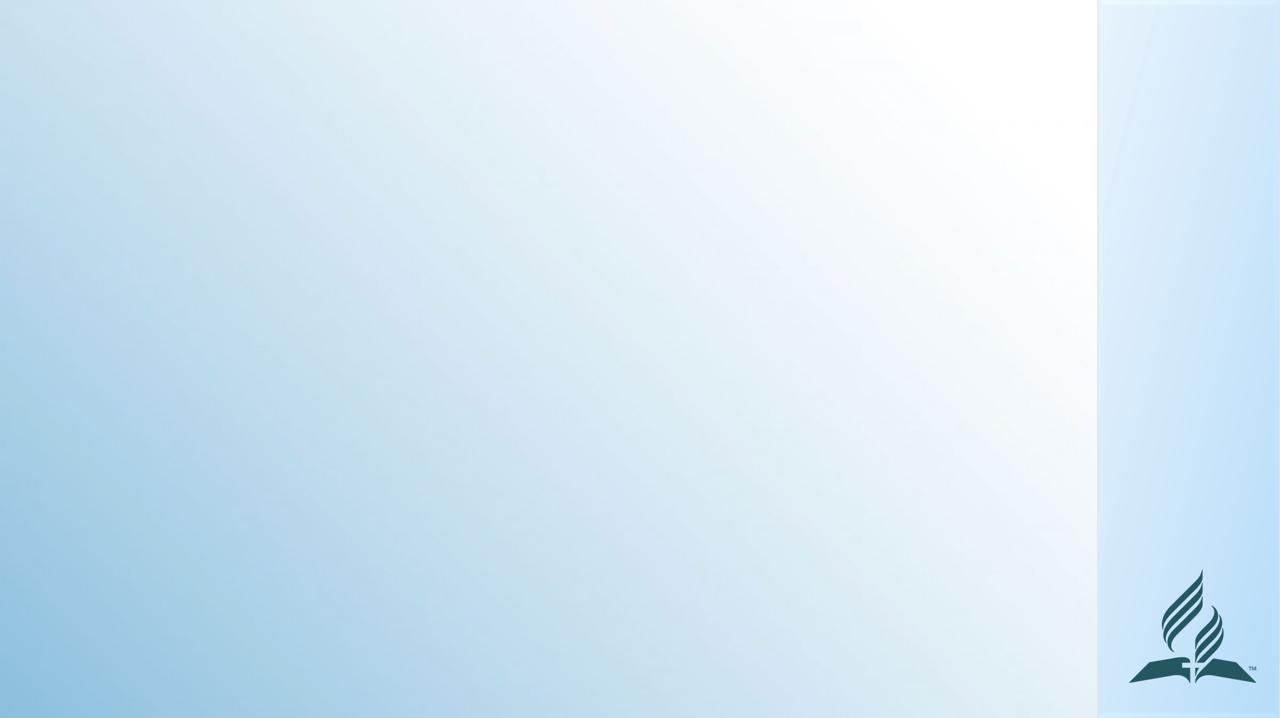 День 7
«Проповедь Евангелия всем народам» Молитвенное служение
ОБЕТОВАНИЕ
«И сыновей иноплеменников, присоединившихся к Господу, чтобы служить Ему и любить имя Господа, быть рабами Его, всех, хранящих субботу от осквернения ее и твердо держащихся завета Моего, Я приведу на святую гору Мою и обрадую их в Моем доме молитвы; всесожжения их и жертвы их будут благоприятны на жертвеннике Моем, ибо дом Мой назовется домом молитвы для всех народов» (Ис. 56:6, 7).
ВОПРОСЫ ДЛЯ ОБСУЖДЕНИЯ В ГРУППАХ
Расскажите о том, как люди других верований и культур приняли весть Евангелия. Есть ли такие представители в вашей общине? 
Какой должна быть церковь сегодня, чтобы к ней могли присоединиться люди из всех народов и всех культур.
МОЛИТВА
Помолитесь о том, чтобы ваша община стала благословением для людей из разных народов. Помолитесь, чтобы Бог сделал вас инструментом достижения людей Евангелием.
НАСТАВЛЕНИЕ ДУХА ПРОРОЧЕСТВА
«Тех, кто путем познания драгоценной истины обрел свободу во Христе, Иисус считает Своей собственностью и ставит их выше всех остальных народов на земле; и теперь Он желает, чтобы эти люди, в свою очередь, рассказали другим о Нем, призвавшим их из тьмы в чудный Свой свет. Они должны дать другим те благословения, которые с такой щедростью были излиты на них. Благая весть спасения должна дойти до каждого народа, племени, колена и языка» (Уайт Э. Пророки и цари, c. 716).